ПОДГОТОВКА К БЕРЕМЕННОСТИ ПАЦИЕНТОК С ЭНДОМЕТРИОЗОМ
к.м.н.,  доцент Полстяная Галина Николаевна
Красноярск
2018
Распространенность эндометриоза составляет 2-5%;
его обнаруживают у 20-40% женщин из бесплодных пар 
и у 52% пациенток с хронической тазовой болью.
«Эпидемия» эндометриоза, уже охватившая во всем мире около 176 млн. представительниц женского пола, начиная с подросткового возраста продолжает распространяться.
Эндометриоз, согласно своему классическому определению, характе-ризуется появлением сходной с эндометрием ткани за пределами нормальной локализации, некоторые авторы его определяют как  «хроническое воспалительное забо-левание».
Этимология эндометриоза многофакторна. 
Наиболее достоверны две теории:
 теория ретроградной менструации,
 теория целомической метаплазии (трансформация мезотелия брюшины под действием раздражающих факторов, в т.ч. ретроградно заброшенной  менструальной крови) у женщин, имеющих иммунологические и генетические нарушения.
Именно воспаление, по сути своей аутоимунное, становится «автором» двух главных проявлений эндометриоза – боли и бесплодия.
ЛОКАЛЬНЫЙ ГИПЕРЭСТРОГЕНИЗМ
В патологическом эндометриоидном импланте под влиянием фермента ароматазы андрогены превращаются в эстрон и эстрадиол, которые стимулирую синтез местных факторов роста. Именно они заставляют очаги профелировать, стимулируют неоангиогенез. А неминуемый воспалительный процесс, направленный против эктопированного эндометрия, провоцирует развитие спаек.
НЕЧУВСТВИТЕЛЬНОСТЬ К ПРОГЕСТЕРОНУ
Выраженный локальный гиперэстрогенизм существенным образом меняет чувствительность прогестероновых рецепторов не только в очагах эндометриоза, но и в нормально расположенном эндометрии. В результате этого в эндометрии изменяется экспрессия генов, ответственных за имплантацию, развивается недостаточность лютеиновой фазы.
НЕОАНГИОГЕНЕЗ
Благодаря действию целого пула биологически активных веществ (активатор плазминогена, катепсин D, сосудистый эндотелиальный фактор роста гетеротопии, подобно опухоли, обретают высокую инвазивность и потенцию к ангиогенезу (вот почему эндометриоз – это «…рак, от которого не умирают».
АУТОИМУННОЕ ВОСПАЛЕНИЕ
В перитонеальной жидкости при эндометриозе содержится огромное количество провоспали-тельных маркеров (ИЛ-8, ФНО-а и др.).
ОТКУДА ПРИ ЭНДОМЕТРИОЗЕ БЕСПЛОДИЕ?
Хронический воспалительный процесс способствует развитию спаек в брюшной полости.
Ухудшенная чувствительность прогестероновых рецепторов к прогестерону формирует основу для недостаточности лютеиновой фазы и дефектов имплантации.
Агрессивые субстанции, выделяемые эндометриоидными гетеротопиями, подавляют продвижение яйцеклетки по маточной трубе.
Иммунокомпетентные клетки уничтожают сперматозоиды или существенно сокращают срок их жизни.
В своем дебюте эндометриоз протекает бессимптомно или имеет неспецифические проявления; как правило, до его обнаружения проходит не менее 7-12 лет.
Пугающая закономерность: чем моложе женщина на момент проявления первых симптомов, тем больше времени проходит до раскрытия истинной причины. 
У больных 30 лет  и старше «запаздывание» правильного диагноза составляет 3,3 года, а у 19-летних пациенток – 12 лет.
Основными клиническими проявлениями эндометриоза служат боль (при менструации или при половом акте) или бесплодие.
Цивилизованный способ диагностики, регламентированный Глобальным консенсу-сом, - лапароскопическое исследование с верификацией гистологических образцов.
Без гистологического подтверждения количество ложноположительных заклю-чений по одной только лапароскопической визуализации может достигать 50%.
Консенсус не подтверждает ценности менее агрессивных диагностических тестов, в частности маркера СА-125.
ПЕРВЫМ ДЕЛОМ – ХИРУРГИЯ!
Основная «целевая аудитория» для эндометриоза – женщины репродуктивного возраста, однако следует помнить, что эндометриоз может сохраняться после естественной или хирургической менопаузы.
Полное же излечение эндометриоза, к сожалению, на современном этапе развития науки невозможно в принципе.
В консенсусе осталось незыблемым то, что основой и диагностики, и лечения эндометриоза в первую очередь служит хирургическое вмешательство; в дальнейшем необходима послеопера-ционная медикаментозная терапия.
Эксперты согласились с требованием максимально иссекать эндометриоидные поражения, особенно глубокие.
Даже после удаления эндометриоидных очагов частота рецидивирования болезни колеблется от 10 до 55% в течение первых 12 мес., а в последующий период  - у 10% женщин ежегодно.
Консенсус рекомендует сразу после операционного вмешательства при тяжелом эндометриозе с выраженной симптоматикой провести экстренное ЭКО, пока сохраняется овариальный резерв.
У пациенток с бесплодием в позднем репродуктивном периоде, при тяжелом эндометриозе, выраженных гетеротопиях и многочисленных спайках результатом операции может стать ятрогенная преждевременная менопауза.
Перед оперативным вмешательством рекомендуют оценить овариальный резерв (определение антимюллерова гормона или как минимум ФСГ) и провести криоконсервацию яйцеклеток или эмбриона.
Прогестагены не излечивают от самого заболевания, но являют собой эффективное средство для симптоматического лечения эндометриоза.
Терапия должна быть длительной.
Фармакотерапия эндометриоза даже после операции должна быть длительной: год и более. Если же речь идет о подготовке к беременности, срок медикаментозного лечения может быть ограничен 3-6 мес. в зависимости от возраста пациентки и ее овариального резерва.
Научные сообщения о пациентках с эндометриозом III и IV стадий и выжи-дательной тактикой свидетельствуют о спонтанной беременности только в 0-25% случаев.
С другой стороны, D. Guzick отметил  наступление беременности при наблюдении в течение 36 мес. после оперативного лечения, P. Vercellini и соавт. - у 50% женщин.
ОПТИМАЛЬНАЯ ХИРУРГИЧЕСКАЯ ТЕХНИКА ДЛЯ УДАЛЕНИЯ ЭНДОМЕТРИОМ
Полное удаление капсулы кисты с использованием так называемой техники «раздевания» (stripping) дает лучшие результаты в отношении частоты беременности, уменьшения БС и снижения вероятности рецидива по сравнению со вскрытием кисты и коагуляцией/аблацией ее стенки.
Трехступенчатая техника оперативного вмешательства (three-stage) предполагает на I этапе вскрытие и дренирование кисты во время лапароскопии, затем использование в течение 3 мес. Аналогов гонадотропин-рилизинг-гормона с последующей повторной лапароскопией, во время которой выполняется лазерная аблация.
По сравнению с техникой «раздевания» трехступенчатая методика предпочти-тельнее в отношении сохранения овариального резерва и количества антральных фолликулов, а также влияния на уровень антимюллерова гормона (АМГ). 
Но высокая частота рецидирования и необходимость повторной операции снижают преимущества.
Частота рецидирования кист после оперативного лечения составляет
от 6 до 67%.
Не подтверждает эффективность коротких курсов (в течение 3-6 мес.) комбинированных оральных контрацептивов (КОК) после оперативного лечения в отношении купирования БС и снижения риска рецидива  кист. С другой стороны, демонстрируют эффективность длительного назначения КОК (18-24 мес.), что подтверждается ESHRE.
Метаанализы показывают, что непрерывное назначение КОК предпочтительнее в отношении десминореи, стойкой тенденции к лучшим результатам в отношении рецидивов кист при данном режиме приема нет.
Фертильность улучшается после лапароскопического удаления эндо-метриоидных кист более 4 см в диаметре по сравнению с дренированием и коагуляцией. Наступление беременности выше после энуклеации кист, чем при коагуляции или лазерной вапоризации.
Существуют противоречивые данные в отношении продолжительности снижения АМГ после оперативного вмешательства по поводу эндометриом.
Объяснением этому может быть негативное воздействие токсических агентов, таких как свободное железо. Оно способно диффундировать через стенку кисты и негативно влиять на окружающую ткань яичника, приводя к снижению овариального резерва.
Нет никаких преимуществ у повторного хирургического вмешательства в отношении лечения бесплодия, если беременность не наступила после первой операции. В этом случае лучше прибегнуть к ЭКО.
УДАЛЯТЬ ИЛИ НЕ УДАЛЯТЬ ЭНДОМЕТРИОМЫ ПЕРЕД ЭКО?
Недавний метаанализ 33 исследований показал, что у пациенток с эндометриомами меньшее количество ооцитов и высокий уровень прекращения программ.
Сравнение четырех методов удаления эндометриом (клиновидная резекция, stripping-метод, дренирование и аблация с помощью CO2-лазера) показало, что клиновидная резекция приводит к спайкообразованию в максимальном количестве случаев (38%) с вовлечением не только яичника, но и маточной трубы.
Последние данные свидетельствуют о росте послеоперационных осложнений у пациенток, у которых применяли противоспаечные барьеры интраопера-ционно. T.Tulandi из Университета Макгилла (Канада) в 2015 г. опубликовали отчет, согласно которому использование проти-воспаечных барьеров может способствовать лихорадке и обструкции тонкой кишки.
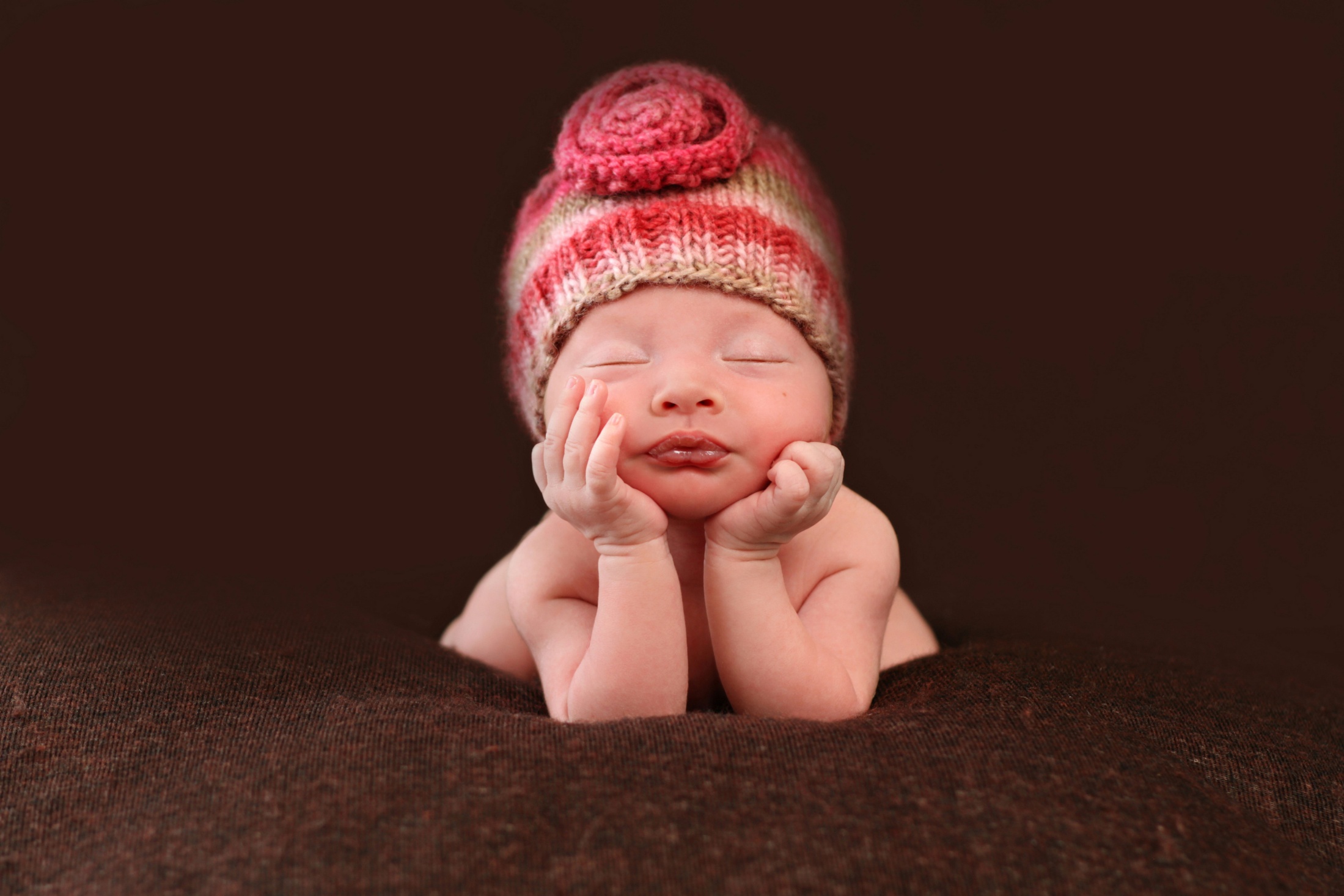 Благодарю за внимание!